“Be Strong In The Lord…”
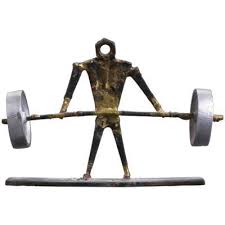 Hebrews 13:9
Ephesians 6:10, 14-17
Jewish Inspired – “They”  (Heb. 13:10)
divers and strange doctrines
Romans 14 – Col. 2:16???
Grace
Meats
Not
Acts 20:32
Mk. 7:3,  18-19???
Not Profited though Occupied
Heart Established By Grace
Partake of “altar” (Heb. 13:10-11) – Death of Christ Vs. Old Law – Sin Offering (cf. Lev. 4:12)
Suffer with Christ “outside the gate” –” we seek after “the city” that is to come”       (Heb. 13:13-14, Heb. 10:34, 11:16,                    2 Pet. 3:12-13)
Jesus is the same – don’t be carried away by false doctrine (Heb. 13:8, Gal.1: 6-7, Jude 3, Eph. 4:13-15)
Heart Established By Grace
Remember those who died connected with the word – “Consider the issue of their life” - “imitate their faith” (Heb. 13:7)
Be free from love of money - Content -  God will not fail You  (Hebrews 13:5, Deut. 31:6)
Offer Sacrifice to God and man – Through Christ (Heb. 13:15-16) 
Praise to God – confessing His name 
Do good to and sharing with others                 (Heb. 13:3, I Tim. 6:18-19)
“Strengthened in Grace”
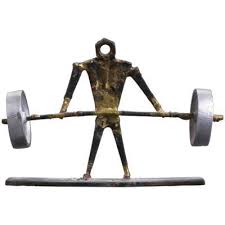 Distinct and Unchanging Doctrine of Christ!
God does not fail you when money does!
We have a better city to seek!
Continue to Praise God’s authority – and help others out of compassion!
Consider the life of faithful dead – imitate their faith!